Pathway to Leadership
Early Career 
Professional
Local
* Plan an in-service (lunch and learn) for your department and invite a speaker
* Conduct an in-service (provide training for others in your department or in your organization)
* Plan a weekend parent training if you work in a pediatric setting
* Organize an after-hours therapy/support group
* Organize a research article review session or professional reading group (Journal Club)
* Volunteer to represent your department 
on a committee in your organization
* Talk to high school students 
about the profession
* Conduct public hearing screenings at a local Special Olympics events or senior citizens clubs
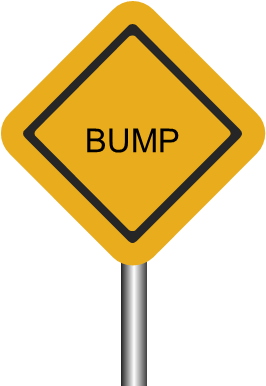 National
* Comment on an ASHA document out for public comment
* Apply for a Leadership training program at ASHA
* Volunteer for a committee/ board/ advisory council
(http://www.asha.org/Form/Committee-Board-Interest-Form/)
  * Sign up to write content for the ASHA BLOG 
            * Respond to an ASHA advocacy alert by contacting
                your Federal Legislators
                       * VOTE in ASHA elections
State
* Volunteer to be a member of a 
                                  committee at your state association
                  * Offer to present at the state convention
         * Nominate a co-worker for an association award
* Identify a specific task that you might do for your state        association and contact the appropriate board member to reach out
* Throw your hat in the ring for a volunteer leadership role in your state association
* Help with registration at the state convention
* Help plan an Operation Smile fundraising event
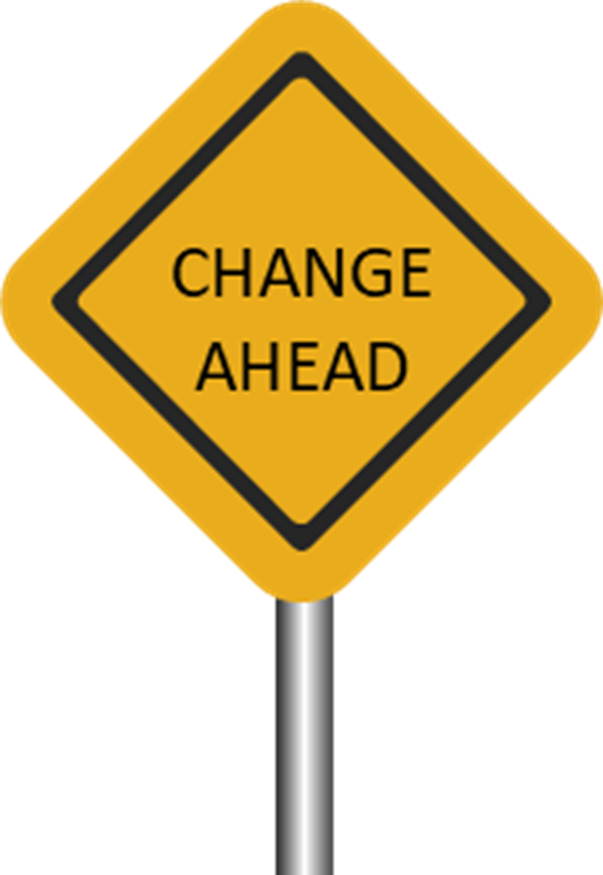